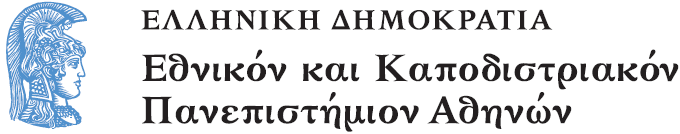 ΔΙΔΑΚΤΙΚΗ ΜΑΘΗΜΑΤΙΚΩΝ I
Ενότητα 6: Εννοιολογικές και διδακτικές πτυχές της συνάρτησης 

Γιώργος Ψυχάρης
Σχολή Θετικών επιστημών
Τμήμα Μαθηματικό
ΔΙΔΑΚΤΙΚΗ ΜΑΘΗΜΑΤΙΚΩΝ I
Γιώργος Ψυχάρης
Εννοιολογικό (ή νοητικό) πεδίο (1/2)
Εννοιολογικό πεδίο μιας μαθηματικής έννοιας 
    - έννοιες που σχετίζονται στενά με την έννοια  
    - ομάδα καταστάσεων στις οποίες μπορεί να εφαρμοστεί
    - ομάδα διαθέσιμων αναπαραστάσεων
Εννοιολογικό (ή νοητικό) πεδίο (2/2)
Επέκταση του νοητικού πεδίου (Balacheff & Gaudin) 
    • P: σύνολο καταστάσεων/προβλημάτων 
    • R: σύνολο πράξεων, σχέσεων και αξιωμάτων 
    • L: αναπαραστασιακό σύστημα
    • Σ: δομή ελέγχου
       - Κρίσεις, επιλογές, λήψη αποφάσεων από τους μαθητές 
       - ‘Θεωρήματα εν δράσει’ (theorems-in-action): τα συμπεράσματα που αφορούν σταθερές μέσα σε μια ομάδα σχέσεων ή προβλημάτων που συνδέονται με αυτά
Η έννοια της συνάρτησης
Συνάρτηση και μεταβλητή 
Αφηρημένες γενικεύσεις μεταβλητών ποσοτήτων (π.χ.  χρόνος, ταχύτητα, διάστημα) και της αλληλεξάρτησής τους. 
Όπως η έννοια του πραγματικού αριθμού είναι αφηρημένη εικόνα της πραγματικής τιμής ενός αυθαίρετου μεγέθους, έτσι και η “μεταβλητή” είναι η αφηρημένη εικόνα ενός μεταβαλλόμενου μεγέθους, το οποίο παίρνει διαφορετικές τιμές στο πλαίσιο μιας συγκεκριμένης διαδικασίας. 
Με ανάλογο τρόπο μια “συνάρτηση” είναι η αφηρημένη εικόνα ενός μεταβαλλόμενου μεγέθους σε σχέση με ένα άλλο.
Ιστορικά στοιχεία εξέλιξης (1/2)
Συστηματική μελέτη των μεταβλητών ποσοτήτων στα μαθηματικά  Μελέτη της κίνησης στη φυσική (16ος αιώνας) και προσπάθειας μαθηματικοποίησης των φυσικών φαινομένων. 
Μελέτη των γενικών ιδιοτήτων της αλλαγής → Ανάδυση των μαθηματικών εννοιών των μεταβλητών ποσοτήτων και αργότερα των συναρτήσεων.
Dirichlet (1837): “Η μεταβλητή ψ είναι συνάρτηση της μεταβλητής χ, η οποία ορίζεται στο διάστημα α <χ <β, αν σε κάθε τιμή της μεταβλητής χ από αυτό το διάστημα αντιστοιχεί μια μόνη τιμή της μεταβλητής ψ, ανεξάρτητα από τη μορφή της αντιστοιχίας” (Μονοσήμαντο της τιμής ψ)
Ιστορικά στοιχεία εξέλιξης (2/2)
Σύγχρονος ορισμός: μετά τον Hausdorff (1914) ο οποίος έδωσε τον ορισμό του διατεταγμένου ζεύγους.  
Η συνάρτηση ως τυπική μαθηματική έννοια αποτελεί μια νοητική κατασκευή που ολοκληρώθηκε σχετικώς πρόσφατα. 
Σύνοψη και ενοποίηση πολλών διαφορετικών εμπειριών και νοητικών εργαλείων, που μαθηματικοί και άλλοι επιστήμονες χρησιμοποίησαν για να λύσουν προβλήματα και να συγκροτήσουν θεωρίες.
Η έννοια της συνάρτησης
Sierpinska (1994): “Η έννοια της συνάρτησης είναι ένα πολύ επιτηδευμένο (sophisticated) εργαλείο, που χρειάζεται πολύ υψηλό επίπεδο αφαίρεσης. Το εργαλείο αυτό γίνεται απαραίτητο μόνο όταν πρέπει να διατυπωθούν θεωρήματα για μεγάλες (περιεκτικές) κλάσεις μαθηματικών σχέσεων. Είναι περιττό όταν το μόνο που μελετάμε είναι οι ευθείες γραμμές ή οι αναλογίες ... Οι μαθητές δεν μπορούν να εκτιμήσουν τη γενικότητα και τη δύναμη της έννοιας τη στιγμή που τους την εισάγουν. Στην πραγματικότητα αυτός ο ορισμός δεν λέει τίποτα. Μια ειδική διμελής σχέση ανάμεσα σε αυθαίρετα σύνολα; Μα τότε το καθετί μπορεί να ονομαστεί συνάρτηση. Και τότε οι μαθητές αρχίζουν να κατασκευάζουν τη δική τους έννοια της συνάρτησης με τη βοήθεια συγκεκριμένων παραδειγμάτων που ο καθηγητής ονομάζει “συναρτήσεις”.
Η έννοια της μεταβλητής
Ιnhelder και Piaget (1958):  
Αφαιρετική ικανότητα για την κατανόηση της έννοιας της μεταβλητότητας και της χρήσης μεταβλητών (Στάδιο των Τυπικών Λογικών Ενεργειών)  
Αντιστοιχία με την έννοια του αριθμού
Ανάλυση ξεχωριστών συσχετίσεων (interrelations) 
Σύνθεση σε μια νέα έννοια των κοινών χαρακτηριστικών και χρήση συμβόλων (Aleksandrov et al., 1990) 
Vygotsky
Συμβολικό παιχνίδι: εισαγωγή σε ένα γνωστικό χώρο 
Ρύθμιση συμπεριφοράς με βάση το νόημα-σημασία που προσδίδουμε στα σύμβολα
Οι δυσκολίες των μαθητών (1/4)
Τρόποι ερμηνείας των γραμμάτων  (Kuchemann, 1981)
 Γράμματα με συγκεκριμένη αποδιδόμενη τιμή. Π.χ. Στην έκφραση 2+3x τα παιδιά βάζουν x=1 και υπολογίζουν. 
 Γράμματα που δεν χρησιμοποιούνται ή αγνοούνται.
 Γράμματα ως αντικείμενα καθαυτά ή συντομογραφίες συγκεκριμένων αντικειμένων. Π.χ. η έκφραση 2a+3b προσλαμβάνεται ως 2 μήλα και 3 μπανάνες.
Οι δυσκολίες των μαθητών (2/4)
Γράμματα ως συγκεκριμένοι άγνωστοι ή σταθερές. Τα γράμματα προσλαμβάνονται ως άγνωστα αλλά με συγκεκριμένες τιμές. Π.χ. η L+M+N δεν μπορεί να ισούται με την L+P+N, αφού το L δεν μπορεί να ισούται με το P. 
Γράμματα ως γενικευμένοι αριθμοί. Π.χ. στην έκφραση x+y=10 τα παιδιά δίνουν μια λίστα ακεραίων ως τιμών x, y.
Οι δυσκολίες των μαθητών (3/4)
Παρανοήσεις των γραμμάτων (Booth, 1981)
 H αλλαγή του συμβόλου κατά την αλλαγή του αναφερόμενου (referent), που σημαίνει ότι διαφορετικές μεταβλητές παίρνουν διαφορετικές τιμές. Π.χ. η έκφραση 3x είναι διαφορετική από την 3n. 
 Απόδοση τιμών στα γράμματα με βάση την ιεραρχία στο αλφάβητο.
Οι δυσκολίες των μαθητών (4/4)
Απόδοση στο γράμμα ιδιοτήτων αριθμημένης διάρθρωσης. Π.χ. το 3a αναφέρεται στο πρώτο μέρος του προβλήματος. 
 ‘Ανοικτός’ χαρακτήρας της έννοιας, δηλ. μια μεταβλητή μπορεί να πάρει οποιαδήποτε τιμή από κάποιο σύνολο τιμών (στιγμιότυπο) και όχι απλή αντικατάσταση της μεταβλητής με έναν αριθμό.
Η έννοια της μεταβλητής
Το μοντέλο ΤUV (Three Uses of Variable)
η μεταβλητή ως συγκεκριμένος άγνωστος 
η μεταβλητή ως γενικευμένος αριθμός
η μεταβλητή ως ποσότητα σε μια συναρτησιακή σχέση
H μεταβλητή ως συγκεκριμένος άγνωστος
- η αναγνώριση της ύπαρξης κάποιου αγνώστου σε ένα πρόβλημα και συμβολισμός του κατά την κατάστρωση της αντίστοιχης εξίσωσης 
- η ερμηνεία των συμβόλων που εμφανίζονται με βάση το ότι αναπαριστούν συγκεκριμένες τιμές
- η αντικατάσταση της τιμής ή των τιμών που κάνουν μια εξίσωση αληθή
- η εύρεση της άγνωστης ποσότητας με απαραίτητους αλγεβρικούς μετασχηματισμούς ή αριθμητικές πράξεις
- διάκριση εξίσωσης – ταυτότητας
H μεταβλητή ως γενικευμένος αριθμός
- η αναγνώριση κανονικοτήτων, κανόνων και μεθόδων που υπάρχουν σε οικογένειες προβλημάτων
- η ερμηνεία του συμβόλου με βάση την δυνατότητα αναπαράστασης μιας γενικευμένης απεριόριστης ποσότητας που μπορεί να λάβει οποιαδήποτε τιμή
- η δυνατότητα εξαγωγής γενικών κανόνων
- ο συμβολικός χειρισμός της μεταβλητής και ο συμβολισμός γενικών υποθέσεων και μεθόδων
H μεταβλητή σε συναρτησιακές σχέσεις
- η αναγνώριση της σχέσης των μεταβλητών ανεξάρτητα από μια συγκεκριμένη αναπαράσταση (πίνακες τιμών, γραφικές αναπαραστάσεις, αναλυτικές εκφράσεις) 
- η εύρεση της τιμής της ανεξάρτητης (ή εξαρτημένης) μεταβλητής για δεδομένη τιμή της εξαρτημένης (ή της ανεξάρτητης)
Η έννοια της μεταβλητής
H αναγνώριση της συμμεταβολής στη σχέση των μεταβλητών ανεξάρτητα από μια συγκεκριμένη αναπαράσταση
O ορισμός του πεδίου ορισμού μιας μεταβλητής με δεδομένο το αντίστοιχο πεδίο της άλλης και ο συμβολισμός της σχέσης των μεταβλητών (ανάλυση των δεδομένων ενός προβλήματος, αναγνώριση κανόνων/μεθόδων σε οικογένειες προβλημάτων)
Το αναλυτικό πρόγραμμα (1/2)
ΣΤ´Δημοτ.–Α´ Γυμν.: Τύποι, Αλγεβρικές εκφράσεις, Εξισώσεις
 Η χρήση της μεταβλητής ως αγνώστου σε μια εξίσωση δημιουργεί την αντίληψη της μεταβλητής ως αγνώστου αλλά συγκεκριμένου αριθμού 
 Η χρήση της μεταβλητής σε γενικευμένους κανόνες της αριθμητικής ή σε αλγεβρικές σχέσεις δημιουργεί την αντίληψη ότι η μεταβλητή είναι ένας γενικευμένος αλλά άγνωστος αριθμός.
Το αναλυτικό πρόγραμμα (2/2)
Κεντρική η σημασία των εννοιών του γενικευμένου αριθμού και της μη κλειστής αλγεβρικής έκφρασης (pattern approach) (MacGregor & Stacey, 1997).
 Υπολογιστικά περιβάλλοντα (Logo): ονομασία των μεταβλητών, γενικευμένοι αριθμοί  (Noss, 1987)
Αλληλεξάρτηση μεταβλητών και  συναρτησιακές σχέσεις (1/2)
Αφαιρετική διαδικασία αντιμετώπισης της συναρτησιακής έκφρασης σχέσεων (Dubinsky, 1991): 
η συνάρτηση ως ενέργεια (μεμονωμένοι υπολογισμοί),
η συνάρτηση ως διαδικασία (τρόπος εκτέλεσης υπολογισμών) 
η συνάρτηση ως αντικείμενο στο οποίο έχουν εγκλειστεί οι 
προηγούμενες διαδικασίες και οι μεταξύ τους σχέσεις.
Αλληλεξάρτηση μεταβλητών και  συναρτησιακές σχέσεις (2/2)
Διττή υπόσταση της χρήσης των μαθηματικών εννοιών άλλοτε ως αντικείμενα και άλλοτε ως εργαλεία:  
δομική (structural) αντίληψη  αντικείμενο
λειτουργική (operational) αντίληψη  διαδικασία 
από τους μαθητές (Duady,1985, Sfard, 1989)
Δυσκολίες των μαθητών (1/2)
Δυσκολίες των μαθητών (2/2)
Ενδείξεις σε παλιότερες έρευνες (Davydov, 1991) ότι οι μαθητές μπορούν σε μικρότερες ηλικίες να χρησιμοποιούν άλγεβρα με δεδομένο ότι είναι ήδη προσανατολισμένοι στη χρήση γραμμάτων για το συμβολισμό (φυσικών) ποσοτήτων. 
Μοντέλο εισαγωγής στην άλγεβρα και την έκφραση σχέσεων μεταβλητών: ο συμβολισμός των κλασματικών αριθμητικών μερών (π.χ. Α=½Β), που περιγράφουν σχέσεις απλών ποσοτήτων σε φυσικά μοντέλα κλασμάτων (Carraher, 1996). 
Ο Carraher (1996) υποστηρίζει ότι σε αυτό το πλαίσιο η αλγεβρική έκφραση μπορεί να ενισχύσει την εγκαθίδρυση δεσμών μεταξύ κλασμάτων, λόγων, αναλογιών και συναρτήσεων.
H μετάβαση από τη φυσική γλώσσα στη συμβολική γραφή
Έρευνα για την δυσκολίες μετάβασης των μαθητών σε διαφορετικές αναπαραστάσεις 
Διερεύνηση και των δύο κατευθύνσεων της μετάβασης
	
-   Ερωτηματολόγια σε 57 μαθητές Α´ και 61 μαθητές της Β´ γυμνασίου
Α. Από τη συμβολική γραφή στη φυσική γλώσσα (1/2)
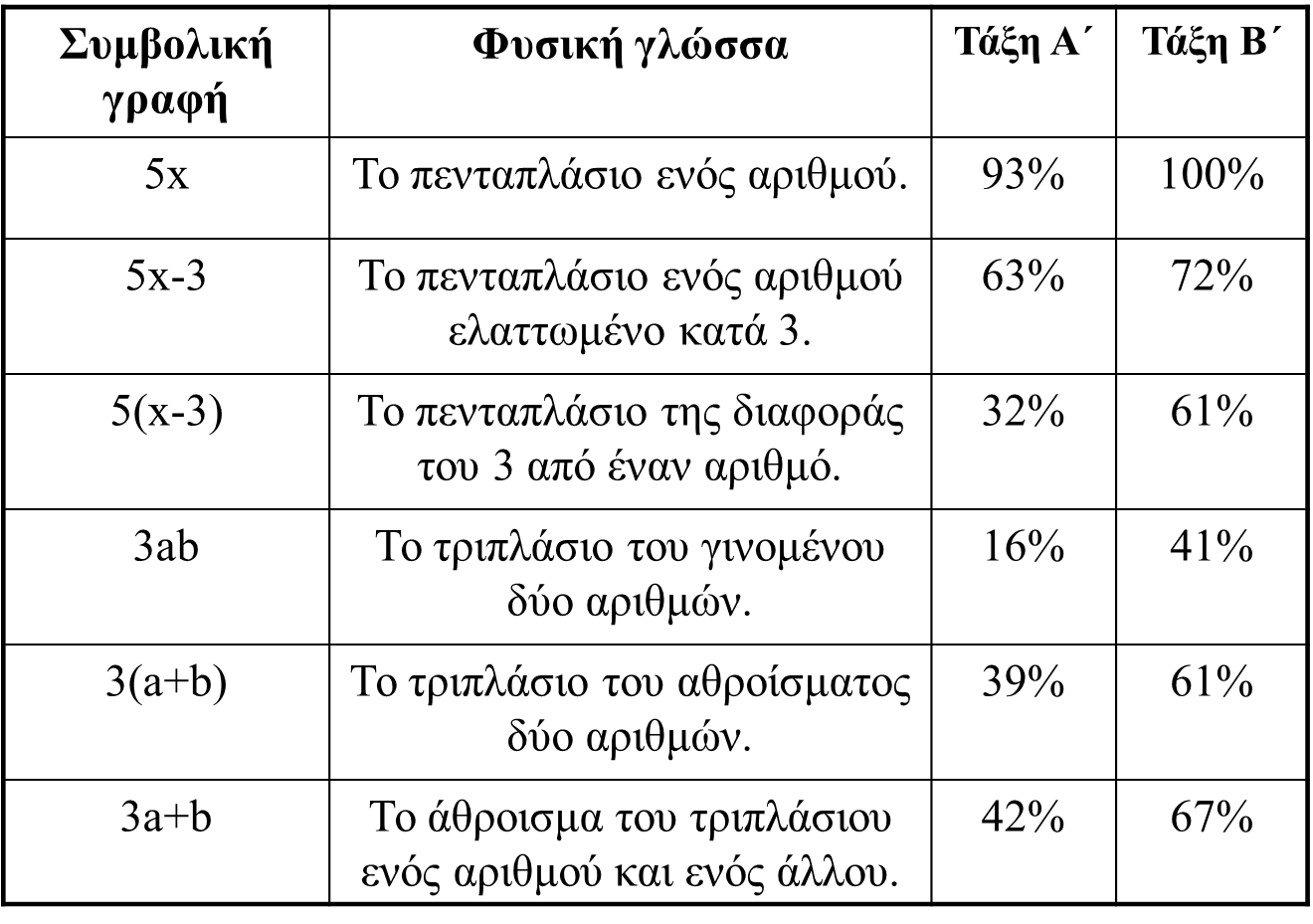 Α. Από τη συμβολική γραφή στη φυσική γλώσσα (2/2)
Επιτυχία σε απλές συμβολικές εκφράσεις με αριθμούς και σύμβολα βασικών πράξεων 
Αύξηση των δυσκολιών με την εμφάνιση παρενθέσεων – Ενώ βλέπουν τις παρενθέσεις δεν τις εισαγάγουν λεκτικά στην αναπαράσταση στη φυσική γλώσσα
Δυσκολία στην ύπαρξη δύο μεταβλητών 
 3(a+b), 3a+b
Δυσκολία στην περιγραφή της σχέσης που συνδέει τις δύο μεταβλητές 3ab
Β. Από τη φυσική γλώσσα στη συμβολική (1/3)
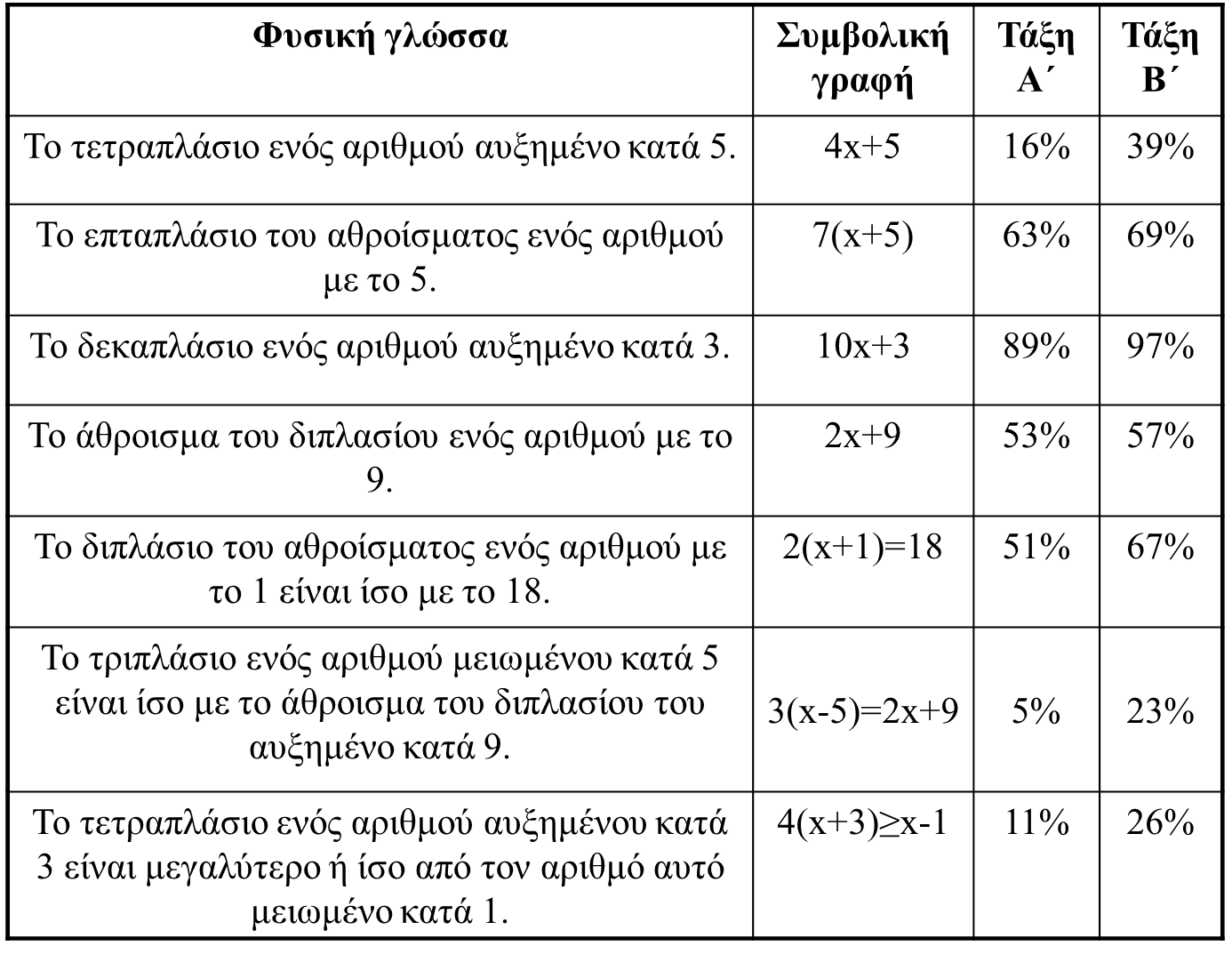 Β. Από τη φυσική γλώσσα στη συμβολική γραφή (2/3)
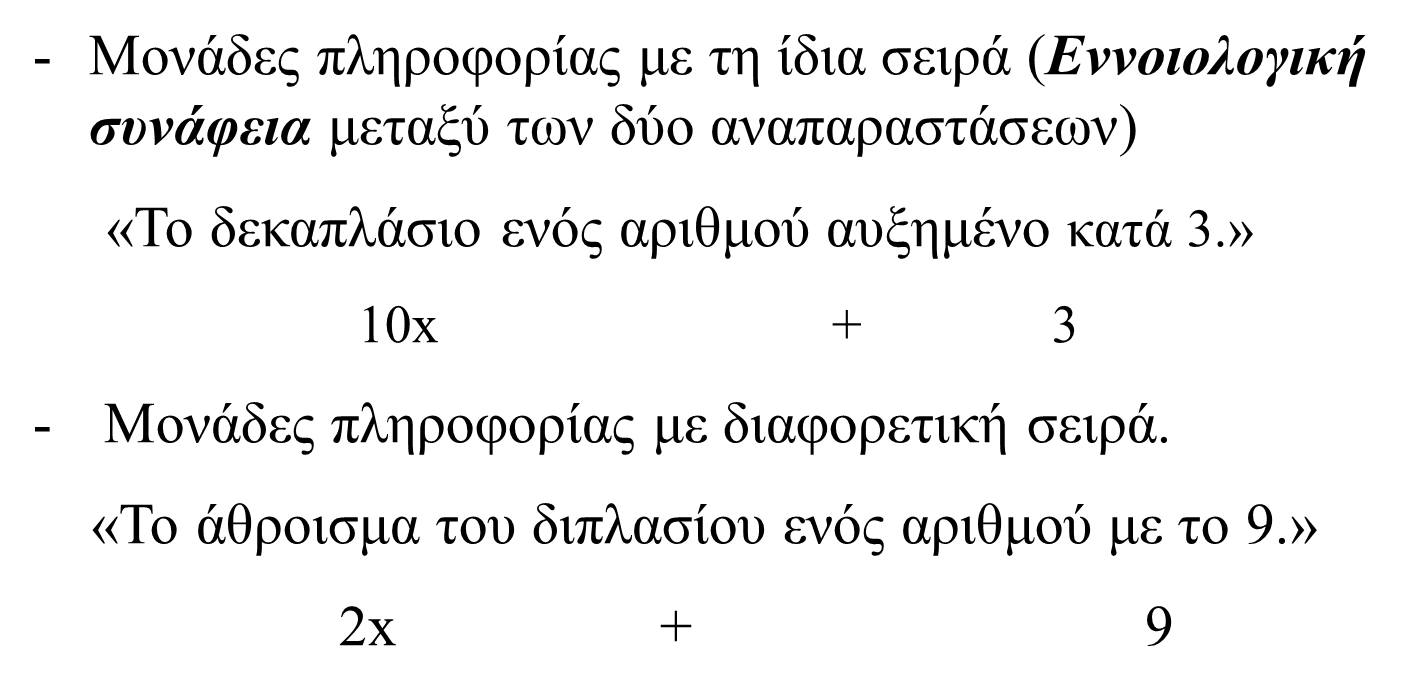 Β. Από τη φυσική γλώσσα στη συμβολική γραφή (3/3)
Το χαμηλότερο ποσοστό (5% και 23%)
«To τριπλάσιο ενός αριθμού μειωμένου κατά 5 είναι ίσο με το άθροισμα του διπλασίου του αυξημένο κατά 9.» 
                    3(x-5)=    2x    +   9
Και οι δύο φράσεις δεν παρουσιάζουν εννοιολογική συνάφεια με τις αντίστοιχες αναπαραστάσεις στη συμβολική γραφή.
Γ. Η μεταβλητή παριστάνει ένα συγκεκριμένο αντικείμενο (1/2)
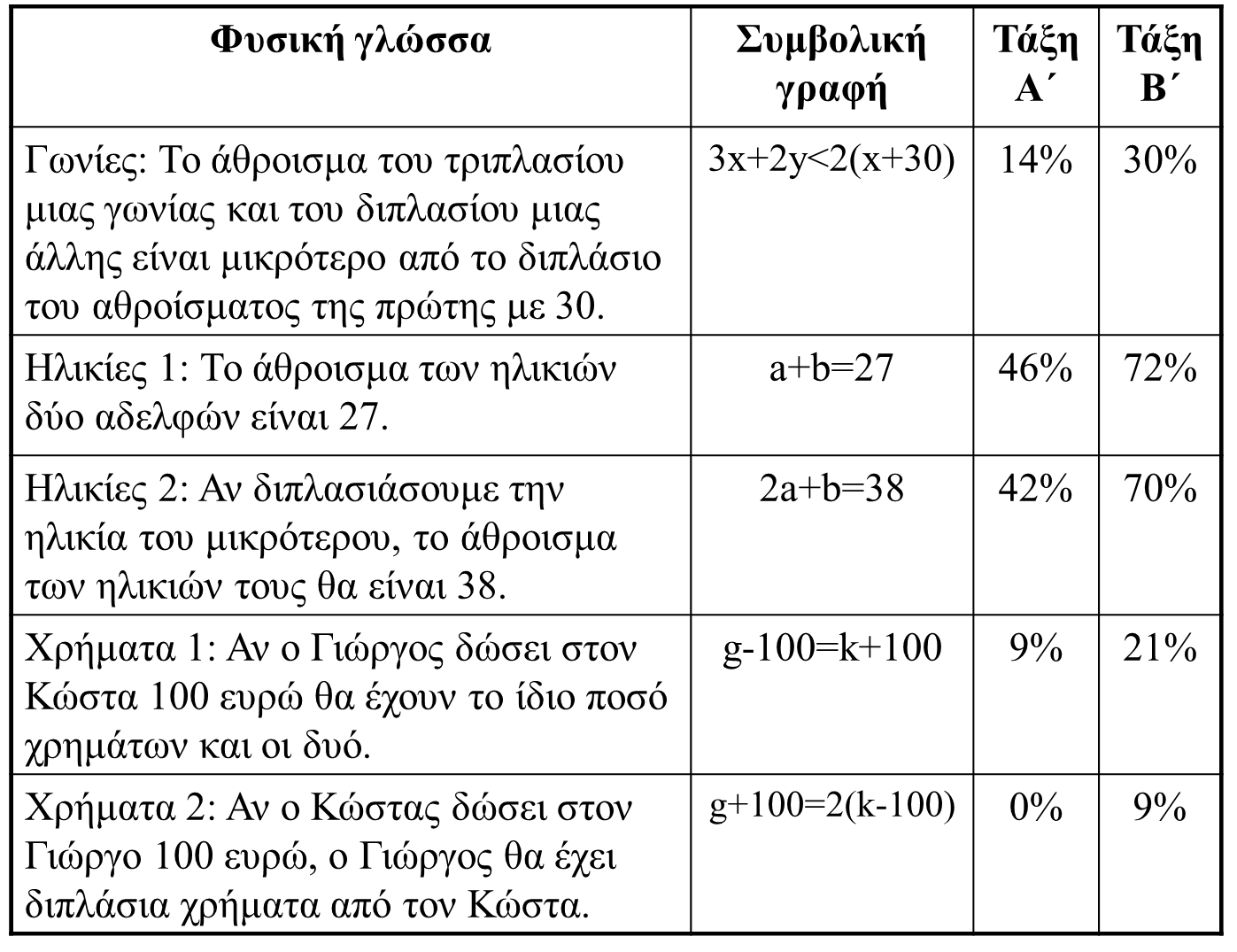 Γ. Η μεταβλητή παριστάνει ένα συγκεκριμένο αντικείμενο (2/2)
Xρήματα 1. Για την κατασκευή του β´ μέλους της ισότητας δεν δίνεται αναλυτικά στη εκφώνηση η αντίστοιχη λεκτική αναπαράσταση. Ο ίδιος ο μαθητής πρέπει να κάνει το ενδιάμεσο βήμα. 
Χρήματα 2. Μεγαλύτερη δυσκολία λόγω των παραπάνω. 
Πολλοί μαθητές χρησιμοποίησαν το ίδιο γράμμα για να συμβολίσουν δύο διαφορετικά αντικείμενα.
Συμπεράσματα (1/2)
1. Απλές εκφράσεις με αριθμούς, σύμβολα βασικών πράξεων, μια μεταβλητή και χωρίς παρενθέσεις δεν δημιουργούν ιδιαίτερες δυσκολίες. 
2. Η εμφάνιση παρενθέσεων αυξάνει τη δυσκολία της μετάβασης. 
3. Δυσκολία στη χρήση δύο μεταβλητών.
Συμπεράσματα (2/2)
4. Όταν οι αναπαραστάσεις στη φυσική και τη συμβολική γλώσσα δεν παρουσιάζουν εννοιολογική συνάφεια τα ποσοστά επιτυχίας μειώνονται σημαντικά. 
5. Οι μαθητές διαβάζουν με “γραμμικό τρόπο” την εκφώνηση και με την ίδια γραμμικότητα συνήθως επιχειρούν να εκφράσουν συμβολικά ένα πρόβλημα.
Τέλος Ενότητας
Χρηματοδότηση
Το παρόν εκπαιδευτικό υλικό έχει αναπτυχθεί στo πλαίσιo του εκπαιδευτικού έργου του διδάσκοντα.
Το έργο «Ανοικτά Ακαδημαϊκά Μαθήματα στο Πανεπιστήμιο Αθηνών» έχει χρηματοδοτήσει μόνο την αναδιαμόρφωση του εκπαιδευτικού υλικού. 
Το έργο υλοποιείται στο πλαίσιο του Επιχειρησιακού Προγράμματος «Εκπαίδευση και Δια Βίου Μάθηση» και συγχρηματοδοτείται από την Ευρωπαϊκή Ένωση (Ευρωπαϊκό Κοινωνικό Ταμείο) και από εθνικούς πόρους.
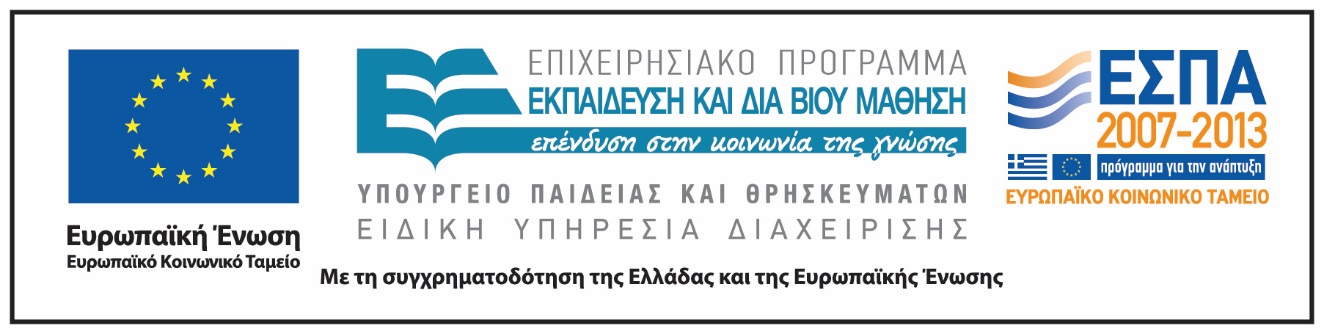 Σημειώματα
Σημείωμα Αναφοράς
Copyright Εθνικόν και Καποδιστριακόν Πανεπιστήμιον Αθηνών, Γιώργος Ψυχάρης, 2014. Γιώργος Ψυχάρης. «Διδακτική Μαθηματικών Ι. Εννοιολογικές και διδακτικές πτυχές της συνάρτησης ». Έκδοση: 1.0. Αθήνα 2014. Διαθέσιμο από τη δικτυακή διεύθυνση: http://opencourses.uoa.gr/courses/MATH307.
Σημείωμα Αδειοδότησης
Το παρόν υλικό διατίθεται με τους όρους της άδειας χρήσης Creative Commons Αναφορά, Μη Εμπορική Χρήση Παρόμοια Διανομή 4.0 [1] ή μεταγενέστερη, Διεθνής Έκδοση.   Εξαιρούνται τα αυτοτελή έργα τρίτων π.χ. φωτογραφίες, διαγράμματα κ.λ.π.,  τα οποία εμπεριέχονται σε αυτό και τα οποία αναφέρονται μαζί με τους όρους χρήσης τους στο «Σημείωμα Χρήσης Έργων Τρίτων».
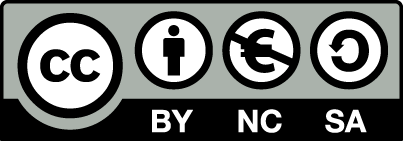 [1] http://creativecommons.org/licenses/by-nc-sa/4.0/ 

Ως Μη Εμπορική ορίζεται η χρήση:
που δεν περιλαμβάνει άμεσο ή έμμεσο οικονομικό όφελος από την χρήση του έργου, για το διανομέα του έργου και αδειοδόχο
που δεν περιλαμβάνει οικονομική συναλλαγή ως προϋπόθεση για τη χρήση ή πρόσβαση στο έργο
που δεν προσπορίζει στο διανομέα του έργου και αδειοδόχο έμμεσο οικονομικό όφελος (π.χ. διαφημίσεις) από την προβολή του έργου σε διαδικτυακό τόπο

Ο δικαιούχος μπορεί να παρέχει στον αδειοδόχο ξεχωριστή άδεια να χρησιμοποιεί το έργο για εμπορική χρήση, εφόσον αυτό του ζητηθεί.
Διατήρηση Σημειωμάτων
Οποιαδήποτε αναπαραγωγή ή διασκευή του υλικού θα πρέπει να συμπεριλαμβάνει:
το Σημείωμα Αναφοράς
το Σημείωμα Αδειοδότησης
τη δήλωση Διατήρησης Σημειωμάτων
το Σημείωμα Χρήσης Έργων Τρίτων (εφόσον υπάρχει)
μαζί με τους συνοδευόμενους υπερσυνδέσμους.